Welcome to Kids Ministry Online  (Junior Lesson) March 22nd 2020
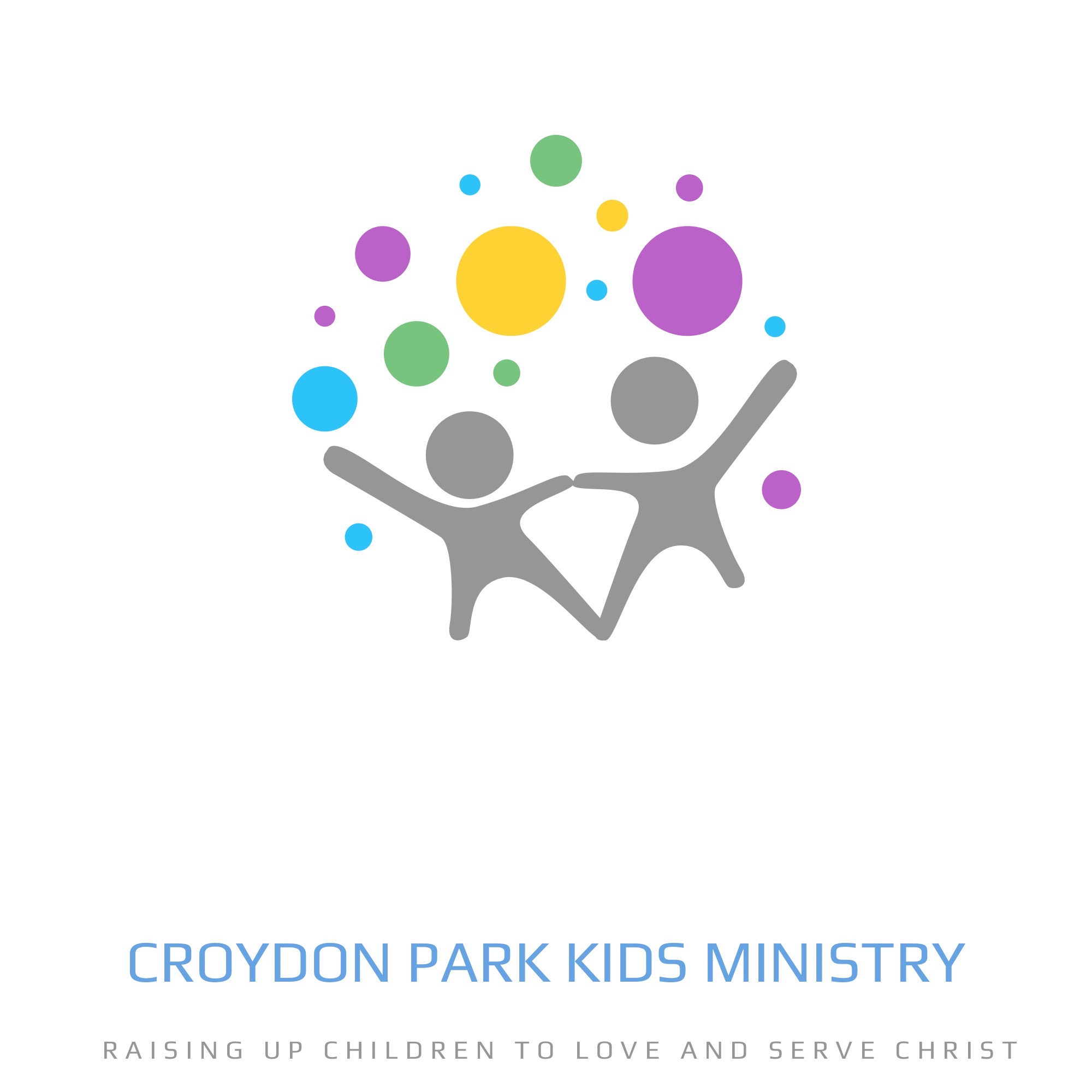 Today’s Lesson: Matthew 19:16-30
In God, Through God and FoR God.
A Welcome Message
Please click here for the welcome message
from a talking moose…. (Hover your mouse
over the moose’s chest to find the play button)

http://tinyurl.com/vn7evlv
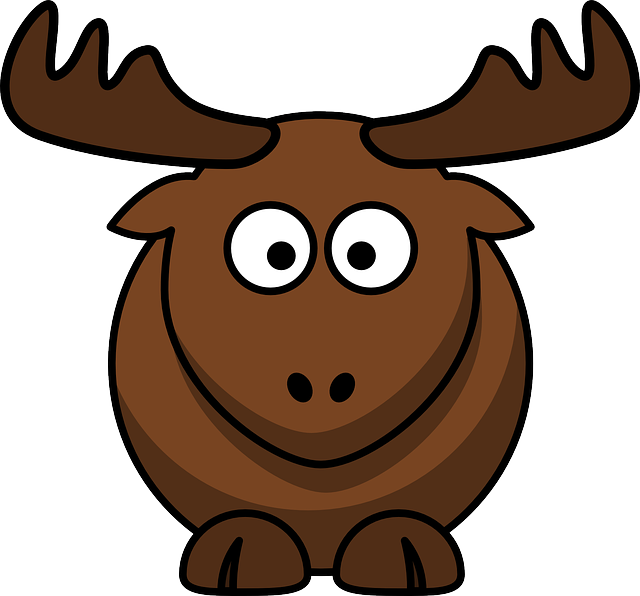 WELCOME

Thank you, Miss Moose 
It’s so good to have you here, boys and girls! Kids Ministry will now be done online through a computer! 
Thankfully, God is still with us, wherever we go!  Let’s start our time together by talking to God.  
Let’s Pray (Let’s talk to God)
Dear God, 

Thank you for our church family. Thank you for another new day.

We pray for those who are sick from the virus at this time. Please help them to know that you love and care for them.  

Thank you for our wonderful doctors and nurses here in Australia and in other parts of the world. Please keep these workers safe. Please also protect us from sickness.  

Thank you that you are always with us, and that you love us. 
In Jesus’ name we pray, 

AMEN
[Speaker Notes: NOTE: To change images on this slide, select a picture and delete it. Then click the Insert Picture icon in the placeholder to insert your own image.]
Please Click to Sing and Dance Along 
https://www.youtube.com/watch?v=GqD13f_rlBc&t=39s     
Song 1 -  Jesus the Game Changer
https://www.youtube.com/watch?v=4iW9MN7vMpQ 
Song 2 – When I Look
[Speaker Notes: NOTE: To change images on this slide, select a picture and delete it. Then click the Insert Picture icon in the placeholder to insert your own image.]
Memory Verse
John 14:6 
Jesus answered, “I am the way and the truth and the life. No one comes to the Father except through me.”
Memory Verse Activity
Can you still say the memory verse together if these words are missing? 
John 14:6 
Jesus answered, “I am the ……………. and the ………………. and the ……………….
 No one comes to the …………………. except through …………………...”

Well Done! 
Try Again 
John 14:6 

Jesus ………….. “I am the …………….
and the ………………. and the ……………….   No one comes to the
 …………………. except ……………… …………………...”

Well Done!!!
[Speaker Notes: NOTE: To change images on this slide, select a picture and delete it. Then click the Insert Picture icon in the placeholder to insert your own image.]
Can you say the whole memory verse without looking? 
John 14:6 

Jesus said …………………………………………………………………………
Well Done! Were you right? Please repeat after me.
John 14:6 
Jesus answered, “I am the way and the truth and the life. No one comes to the Father except through me.”
Here is the memory verse as a song by Colin 
https://www.youtube.com/watch?v=VUdS8nenOjY
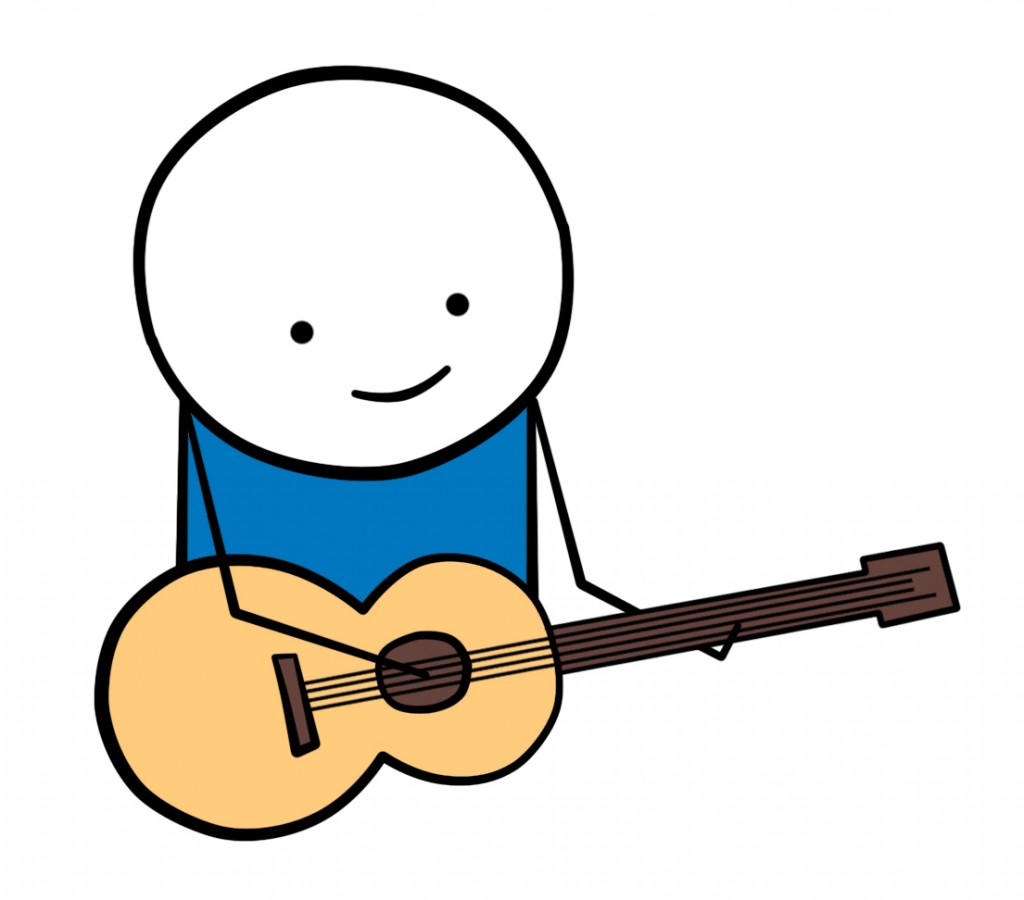 Missions Spot
Did you know that Jesus wants us to tell our friends about how much God loves us?
 In Matthew 29:19 the Bible says “so go and make followers (Disciples) of all people in the world (all nations).”  
Jesus wants everyone to follow Him. It is good to tell our friends about Jesus. Did you know we can pray that all of our friends will choose to follow Jesus too! 
Missions Video
After the video, if you would like to, please share with the person next to you the names of some people that you would like the share the good news of Jesus with. 
This might be your friend, your neighbour or someone in your class.   
https://www.youtube.com/watch?v=JbzIEYALSpY
Let’s Pray (Talking with God)
Let’s pray that those people we thought about in the last slide will choose to follow Jesus. You can pray your own prayer, or use the one below. 
Dear God,
Thank you that you love us. Thank you that we can be friends with you because Jesus died on the cross and came alive again. I pray for my friend ……………., please help them to know how much Jesus loves them. I pray that they will choose to follow you. In Jesus name. Amen. 
Bible Reading  - Part 1 (The Rich and the kingdom of God)
Please read Matthew 19:16-24. 
You can find it in your own Bible, or click here.  
https://www.biblegateway.com/passage/?search=matthew+19%3A16-24&version=ICB
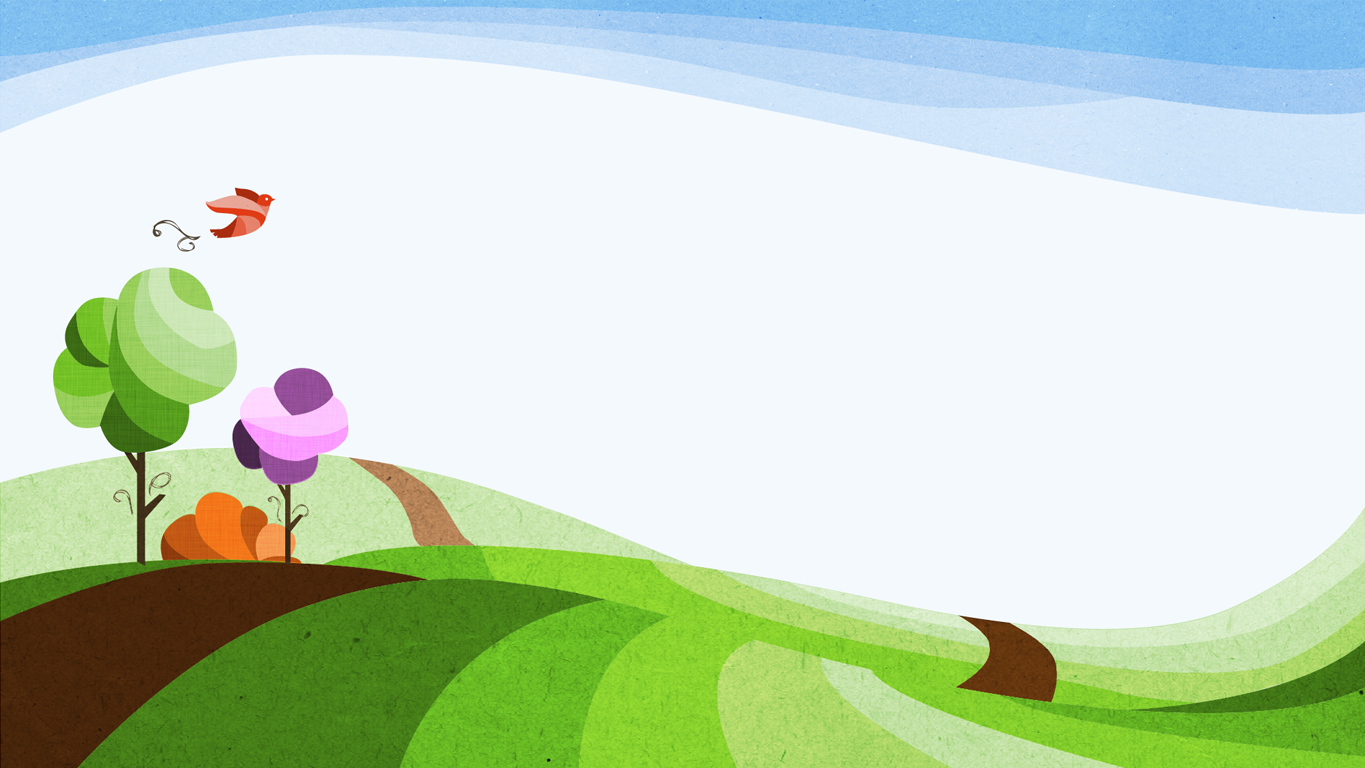 Video – Let’s watch a video from Kids Wise about today’s Bible Passage.
https://www.youtube.com/watch?v=Ew6_nG4f6MM
Now , let’s read the second part of the Bible Story in Matthew 19:25-30. You
can use your own Bible, or click on the link below.
https://www.biblegateway.com/passage/?search=matthew+19%3A25-30&version=ICB
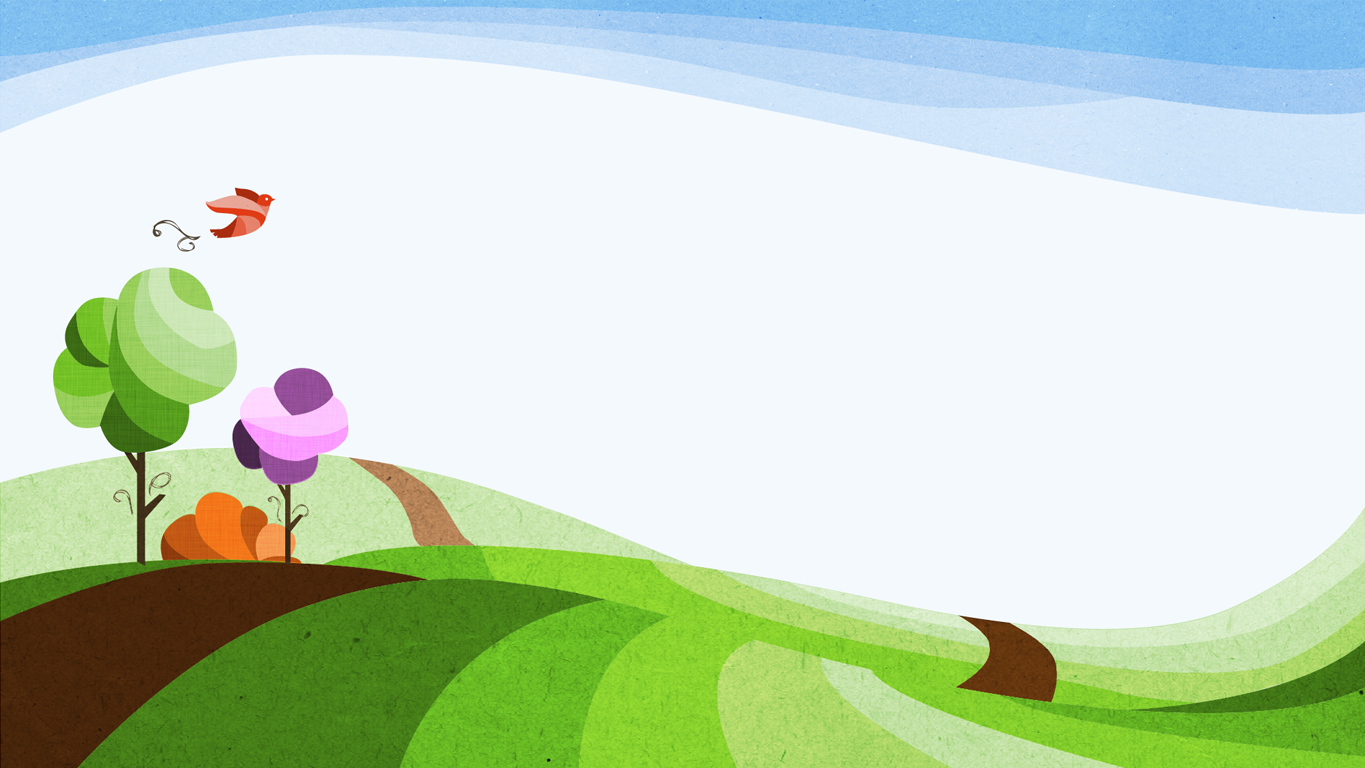 Let’s watch another video that tells us the same story (Optional)
https://www.youtube.com/watch?v=vsHTvUo8k0Q&pbjreload=10
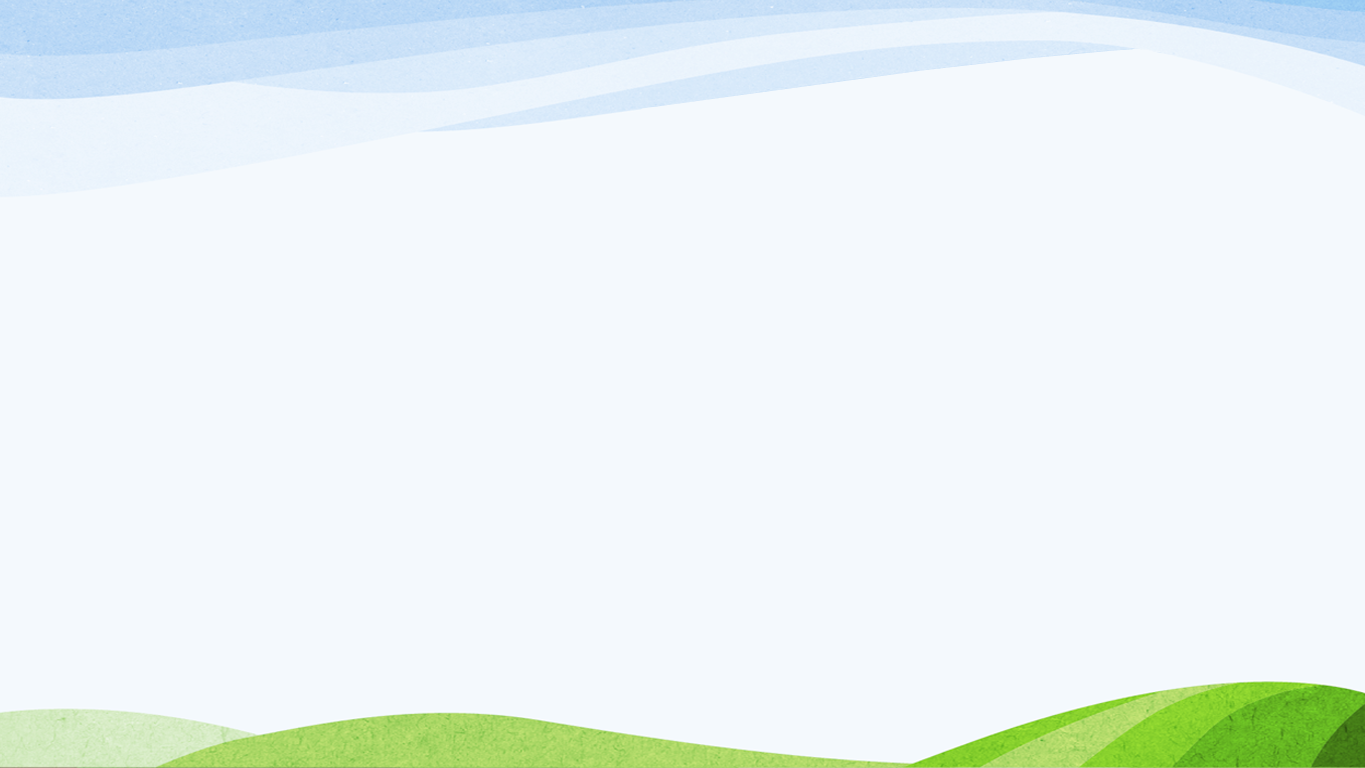 Open Discussion Questions
Who are the people in this story?  
What can you buy if you have lots of money? 
What things last a short time? 
What things last a long time? 
What things last FOREVER?
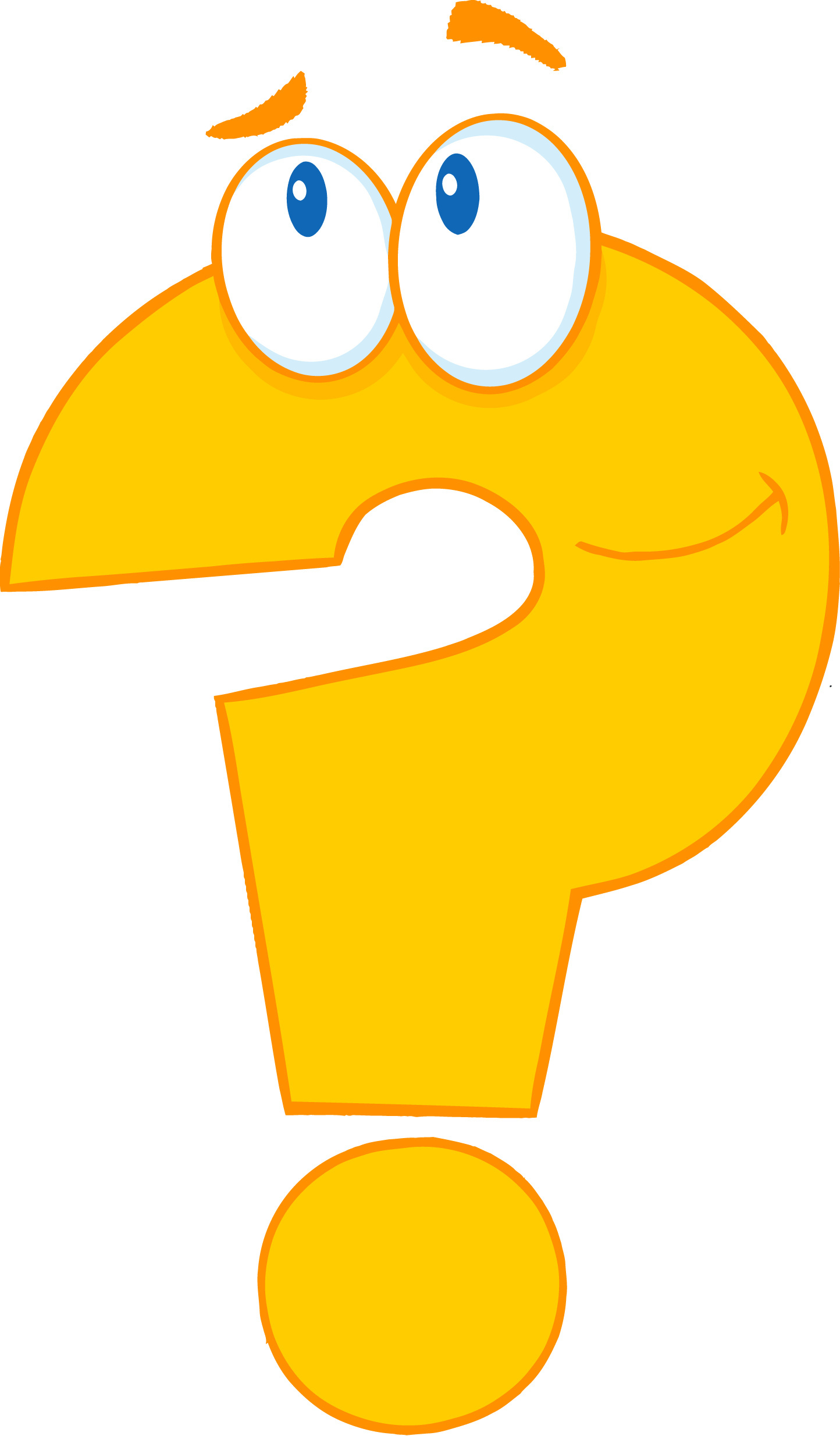 Important Discussion  Question
What do think this Bible story teaches us?
What can we learn?
If we have lots of money we can buy whatever we want! However, all these good things will not last. They will become old, die or rust. 

The rich man in today’s story had everything, except for one thing – Heaven!   Heaven is the only thing that will last forever. The rich man missed out on Heaven.  

Why do you think the rich man missed out on Heaven?
Key Point
It was impossible for the rich man to buy his way into Heaven using money. Going to Heaven after we die is only possible if we follow Jesus. Jesus died on the cross and came alive again so that we could be friends with God and follow Him.

 That’s good news! 
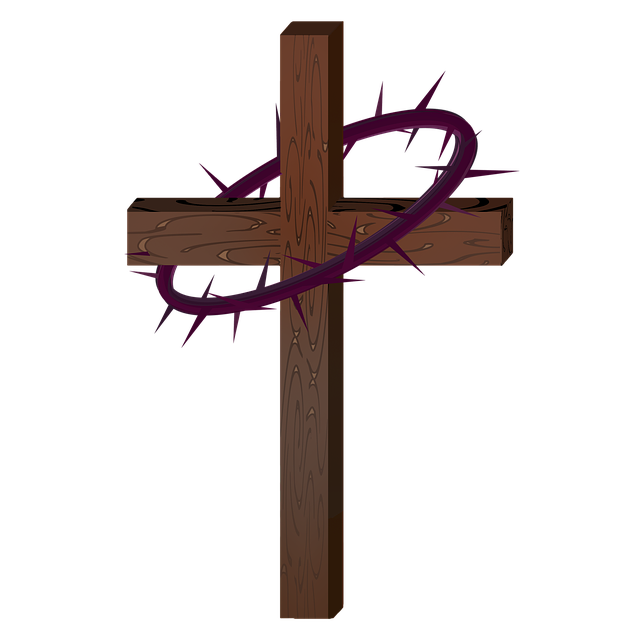 What does that mean?
Jesus said it was impossible for us to get to Heaven by ourselves. No matter how good we are, we can’t get to Heaven.  

Only God makes it possible it possible for us to go to Heaven, through deciding to follow Jesus.  Have you decided to follow Jesus?
Prayer (Talking with God)
Do you remember how we prayed earlier today for our friends to know Jesus? Let’s pray that God will help us be brave and tell someone else about how they can get to Heaven by trusting in Jesus. 

Dear God, 
We know it is impossible for us to get to Heaven by ourselves. Thank you that if we follow Jesus we can go to Heaven. Thank you that Jesus has made it possible for us to enjoy living with you forever. In Jesus’ name. Amen
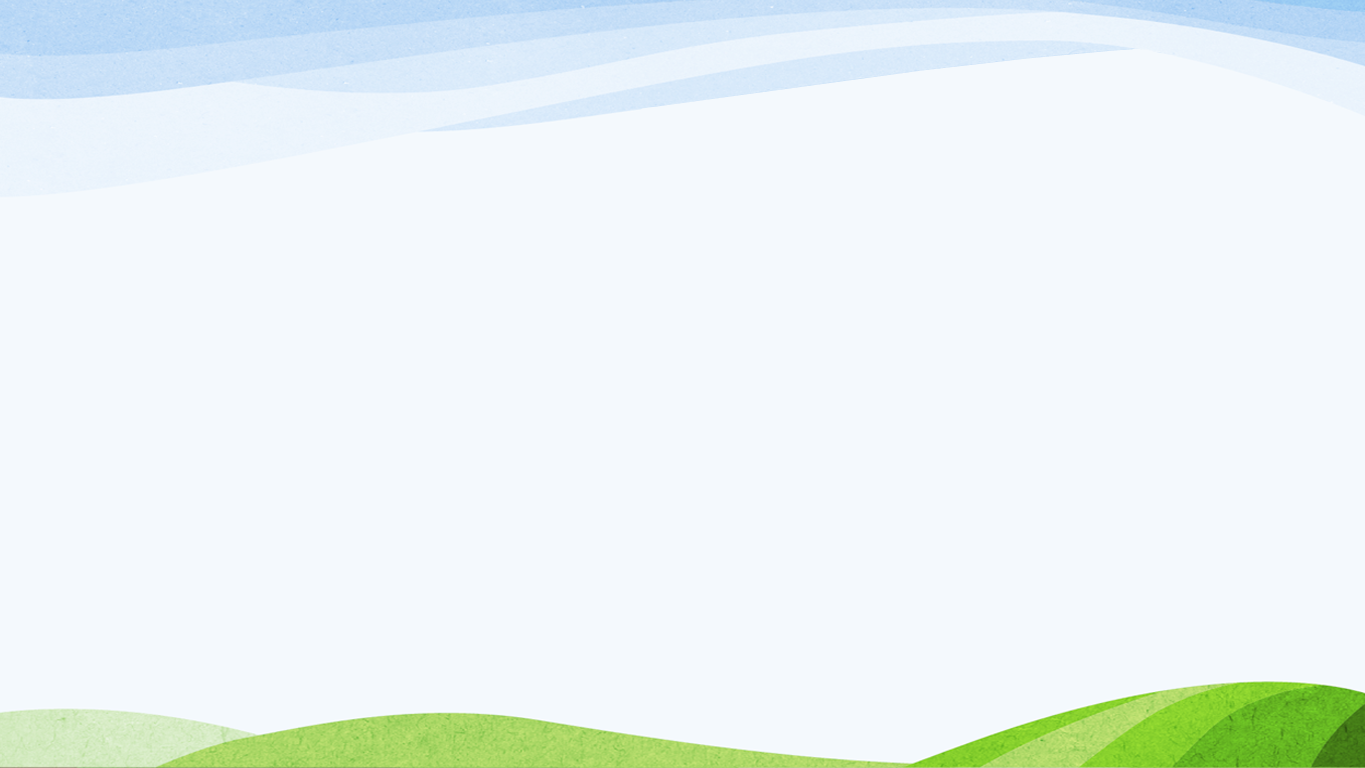 Closing Song
https://www.youtube.com/watch?v=7pQ1Wn0yP5g

Thank you for coming  

Please go to the next slide for some activities.
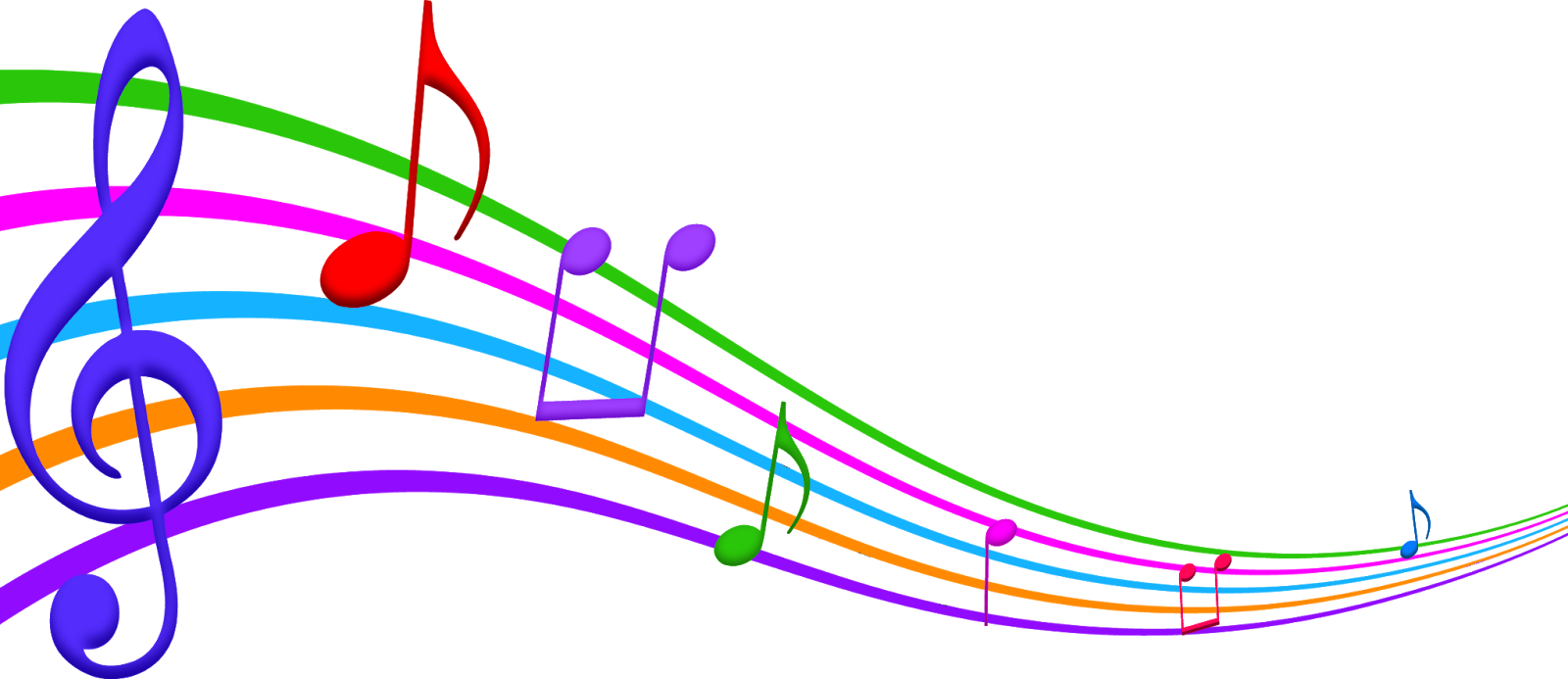 Closing Activity Ideas (Lesson Content Ideas and Activities Courtesy of Kids Wise and MBM Church)
*Read today’s story from a Children’s Bible. 
*Make dough figures and re-tell the story 
*Use Lego or blocks to build the things in the story. Then, retell the story in your own words.  
*Use dress ups to re-tell the story 
(for example, using towels and dressing gowns)
*Act out the story as a group 
*Draw a picture of today’s story, then talk about it with others. 
*Write down the names of the people you prayed for and stick them on your fridge.
Numbers 6:24-26 International Children’s Bible (ICB)


24 “May the Lord bless you and keep you. 25 May the Lord show you his kindness. May he have mercy on you.26 May the Lord watch over you    and give you peace.”

Thank you, Jesus. Thank you, Kids! See you next week 